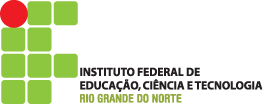 ORIENTAÇÕES GERAIS PARA A DISCIPLINA
LÍNGUA INGLESA II
CRONOGRAMA
ASSUNTOS
PROPOSTA DE ATIVIDADES
OBSERVAÇÕES
Profª Me. Cristiane de Brito Cruz
Cristiane.cruz@ifrn.edu.br
QUAIS PLATAFORMAS SERÃO USADAS?
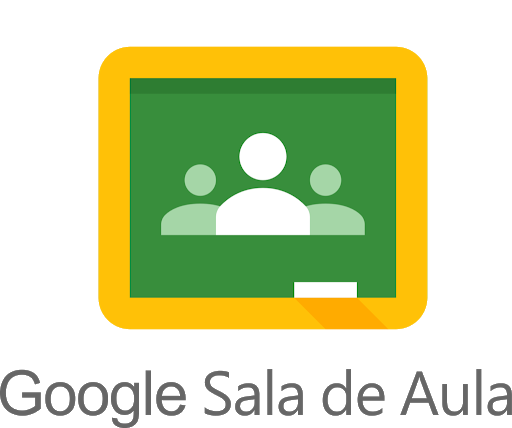 Materiais de aula: sites; vídeos explicando o assunto; pdfs; etc.
Momentos síncronos cujos links mudarão a cada aula (agora as aulas serão gravadas).
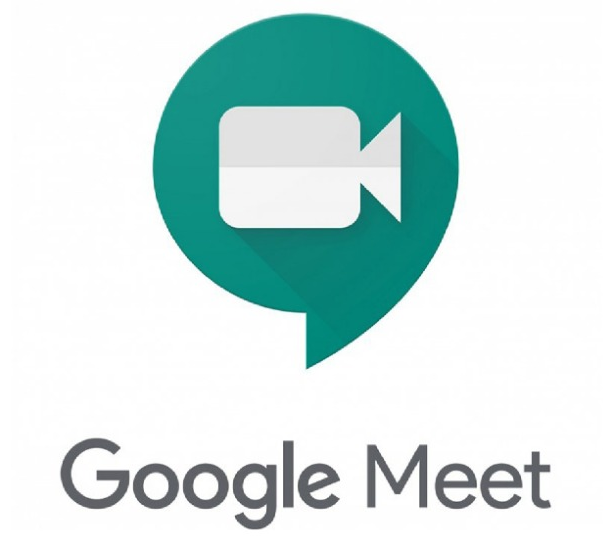 Atividades:
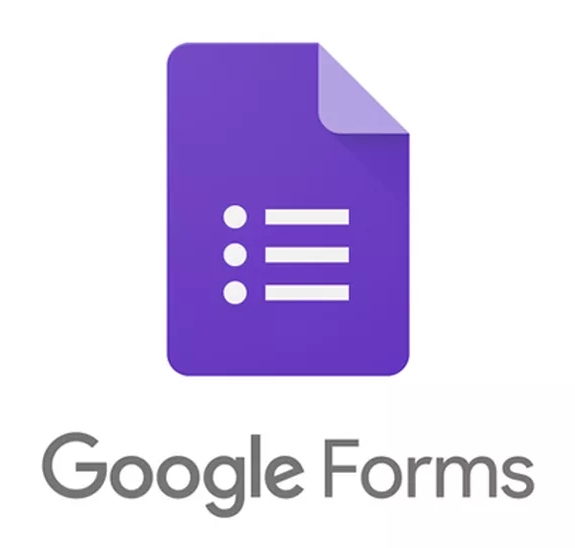 Algumas atividades para a nota da semana serão pelo forms.
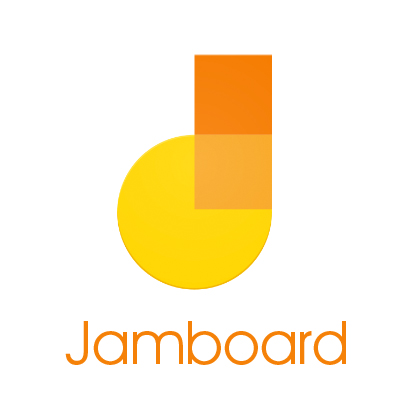 Não será mais utilizado (o padlet talvez).
A nota será uma atividade por semana valendo 100 pontos (caso dê certo posso fazer no momento síncrono uma parte dela valendo 50, mas ainda irei ver)
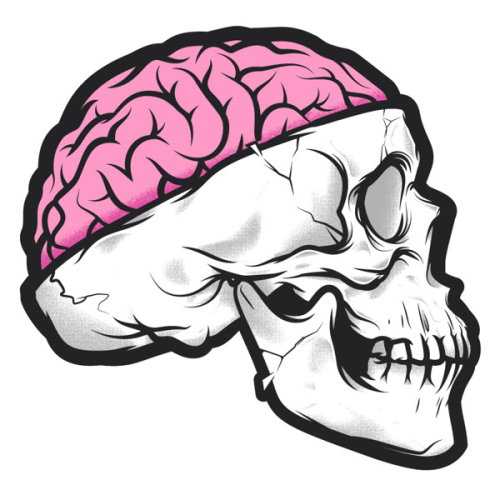 COMO VOU APRENDER?
Veja os materiais ANTES da aula;
Aproveite bem o seu tempo e não PROCASTINE;
Faça as atividades logo e no prazo, assim não vai ACUMULAR;
Retire suas dúvidas nos momentos síncronos e marque C.A. – caso tenha necessidade;
Evite se comparar aos outros e faça da forma que você achar melhor para você;
Antes de culpar a professora verifique se você TENTOU TODAS AS POSSIBILIDADES e se você BUSCOU AJUDA;
Pergunte, aprenda com seus colegas, tire suas dúvidas ANTES DE ENTREGAR AS ATIVIDADES;
Estou à disposição pelo whats se precisar – mas não no domingo às 23h!!!!
COMO ENTRO EM CONTANTO COM A PROFESSORA?
O contato poderá ser feito de duas formas:

Via e-mail institucional:  cristiane.cruz@ifrn.edu.br
Via e-mail pessoal: cristianebrito1978@gmail.com
Via formulário de dúvidas na página da disciplina:
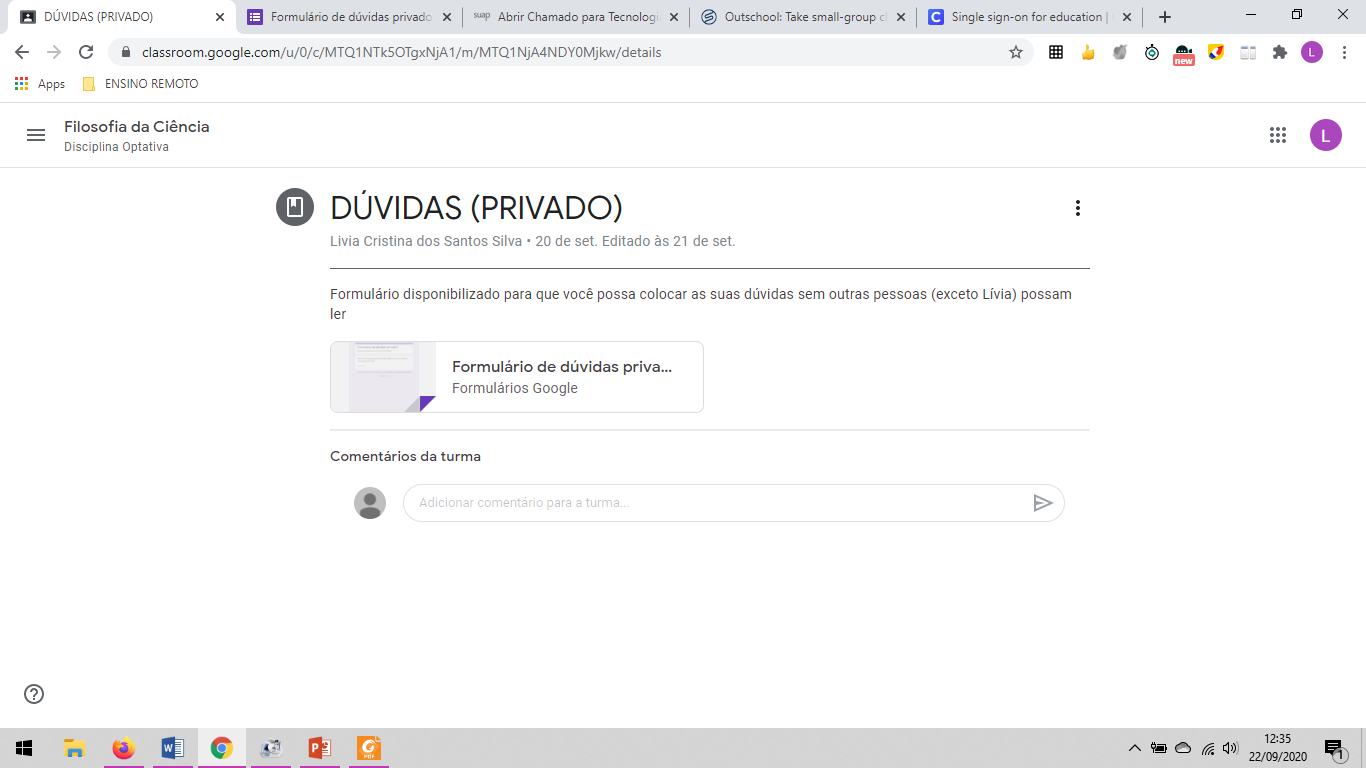 A comunicação via formulário traz a vantagem de que a professora automaticamente reconhece a qual turma a/o estudante que fez a pergunta pertence.
Exemplo do formulário de envio de dúvidas.
HORÁRIO
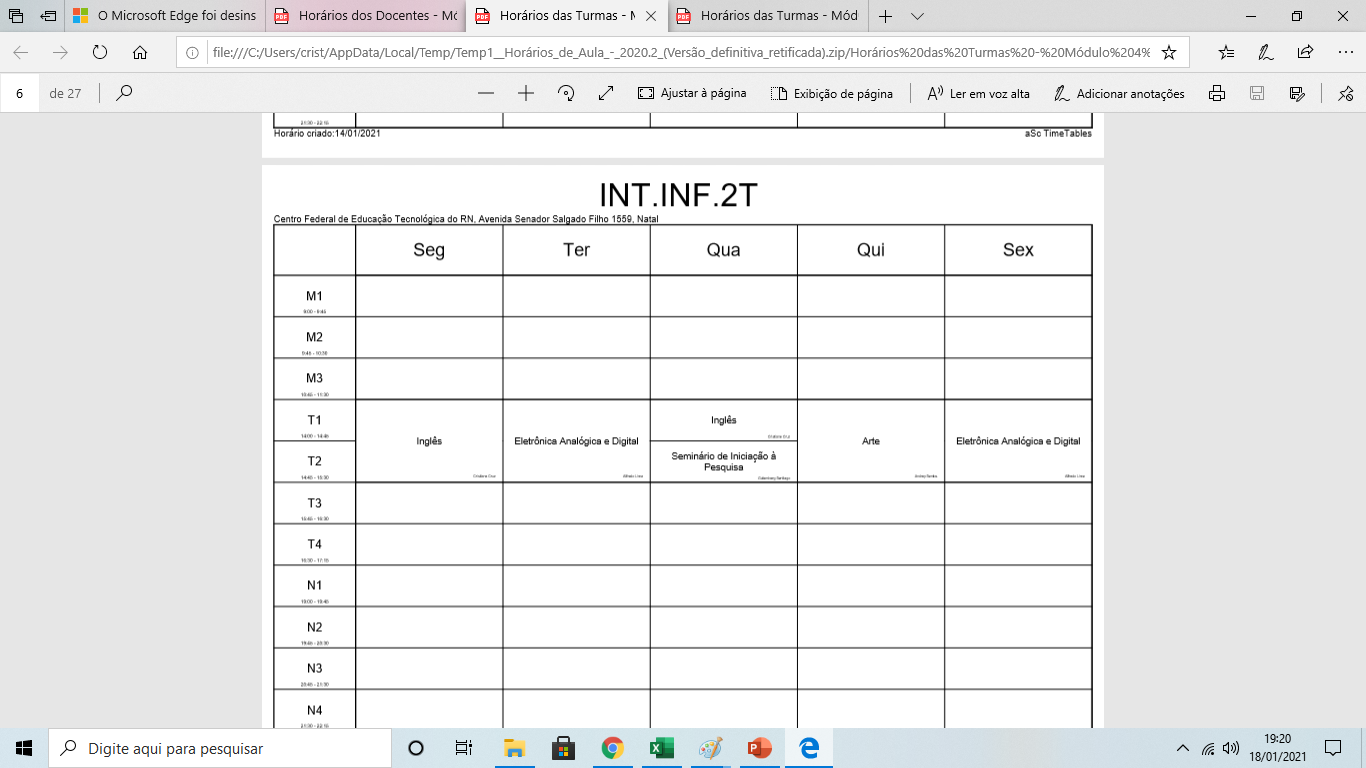 C.A.
C.A.
C.A.
C.A.
CRONOGRAMA
20/01/2021 – FUTURO COM WILL – EXPLICAÇÃO E ATIVIDADE 
25/01/2021 – FUTURO COM BE GOING TO – EXPLICAÇÃO 
27/01/2021 – COMPARAÇÃO ENTRE FUTURO COM WILL E BE GOING TO – ATIVIDADE SEMANAL
03/02/2021 – FUTURO COM PRESENT PROGRESSIVE/CONTINUOUS
05/02/2021 – FUTURO COM PRESENT PROGRESSIVE/CONTINUOUS – ATIVIDADE SEMANAL
08/02/2021 – FUTURO COM SIMPLE PRESENT
10/02/2021 – FUTURO COM SIMPLE PRESENT – ATIVIDADE SEMANAL 
15/02/2021 – CARNAVAL
17/02/2021 – CARNAVAL
22/02/2021 – RESULTADOS, REPOSIÇÃO E REVISÃO.